SEZIONE 2
DALLA CRISI DEL TRECENTO AL RINASCIMENTO
L’ITALIA DEL QUATTROCENTO. UMANESIMO E RINASCIMENTO
UNITÀ 8
L’ITALIA. UNO SGUARDO GENERALE
2
nella prima metà del Quattrocento
In Italia
c’era molta rivalità fra i vari Stati
ci fu la pace di Lodi
stabilì l’equilibrio fra i maggiori Stati
nel 1454
gli Stati italiani iniziarono ad allearsi con le potenze straniere
iniziò un cinquantennio di pace
nacque la Lega italica
aveva lo scopo di non modificare l’assetto politico della penisola
formata da Venezia, Milano, Firenze, Roma, Napoli e altri Stati minori
questa tendenza avrebbe portato ad una nuova fase della storia dell’Italia
9
SEZIONE 2
DALLA CRISI DEL TRECENTO AL RINASCIMENTO
L’ITALIA DEL QUATTROCENTO. UMANESIMO E RINASCIMENTO
UNITÀ 8
TRA MEDIOEVO E UMANESIMO
3
Nel Quattrocento
si iniziò a dare importanza ai valori terreni e non solo a quelli religiosi
ci fu un grande cambiamento nella mentalità
tre simboli di questo cambiamento
orologio meccanico
armi da fuoco
progressi della medicina
10
SEZIONE 2
DALLA CRISI DEL TRECENTO AL RINASCIMENTO
L’ITALIA DEL QUATTROCENTO. UMANESIMO E RINASCIMENTO
UNITÀ 8
UMANESIMO E RINASCIMENTO
4
fiducia nelle potenzialità dell’uomo
Tra il 1400 e il 1500
si diffusero nuovi valori
interesse per la cultura
desiderio di eguagliare i grandi dell’antichità
tra il 1400 e il 1480
tra il 1480 e il 1550
Umanesimo
Rinascimento
idea di rinascita rispetto al Medioevo
«sbocciò» tutto quello che si era «seminato» nell’età dell’Umanesimo
11
SEZIONE 2
DALLA CRISI DEL TRECENTO AL RINASCIMENTO
L’ITALIA DEL QUATTROCENTO. UMANESIMO E RINASCIMENTO
UNITÀ 8
Nell’età umanistica e rinascimentale
fu introdotta la prospettiva
furono riscoperti molti classici greci e latini
si progettarono città ideali ispirate ai canoni estetici classici
si diffuse un nuovo modello pedagogico basato sulla lettura diretta dei testi classici, sulla discussione e sul confronto fra maestro e allievo
tecnica che riproduceva la profondità su una superficie piana
studiati attraverso la filologia
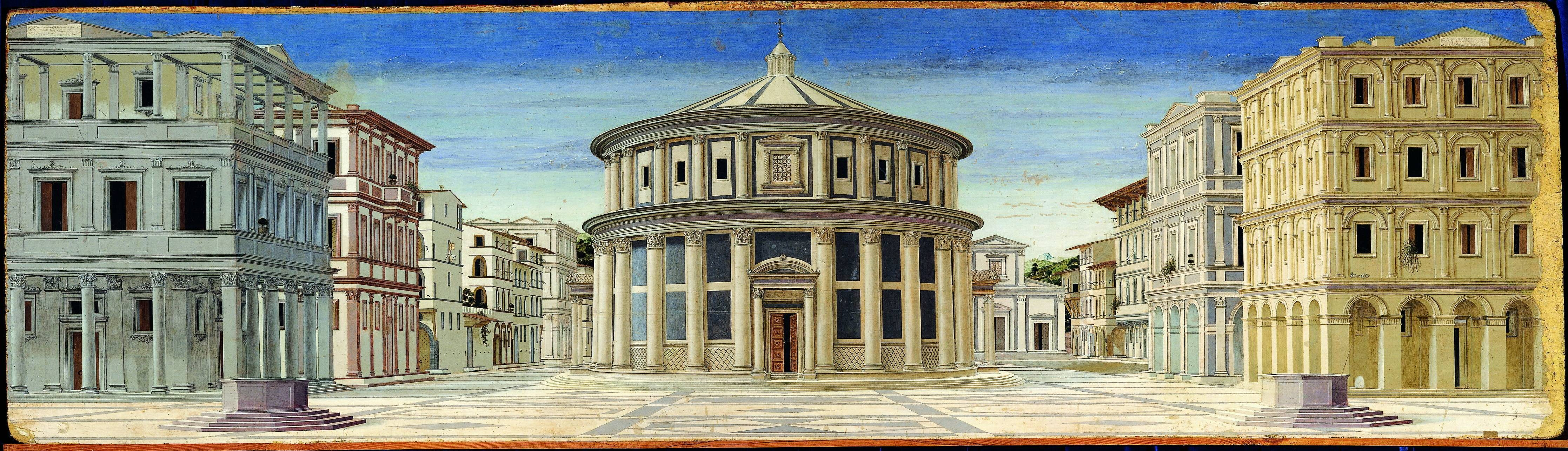 12
SEZIONE 2
DALLA CRISI DEL TRECENTO AL RINASCIMENTO
L’ITALIA DEL QUATTROCENTO. UMANESIMO E RINASCIMENTO
UNITÀ 8
inventò la stampa
Nel 1453
a Magonza, in Germania
Johannes Gutenberg
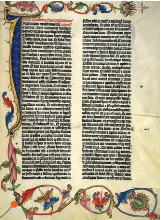 l’arte della stampa si diffuse in tutta Europa, soprattutto a Venezia e in Olanda
permise di produrre più libri a costi minori
i limiti del Rinascimento
i cambiamenti riguardarono solo aristocratici, intellettuali, artisti e uomini politici
la massa dei contadini e degli abitanti delle città rimase esclusa da ogni progresso sociale o materiale
13